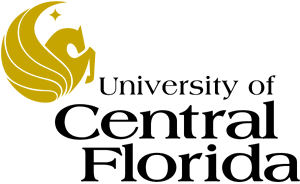 Lecture 11
EEL 646 POWER ELECTRONICS II Steady-State Analysis of the SRC & PRC
Agenda
Agenda
Steady-State Analysis of the the Parallel Resonant Converter (PRC)

 Steady-State Analysis of the Series Resonant Converter (SRC)
Parallel Resonant Converter
PRC
Parallel Resonant Converter
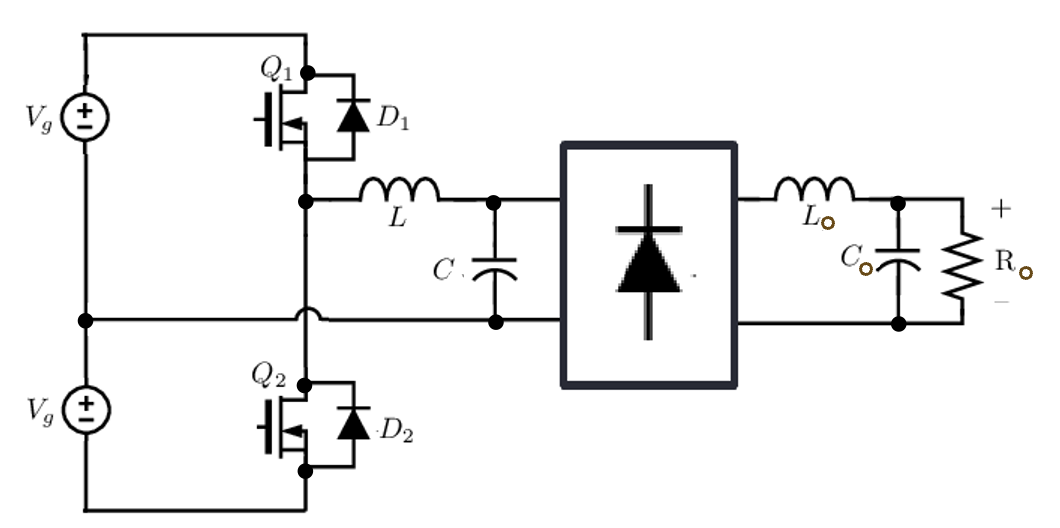 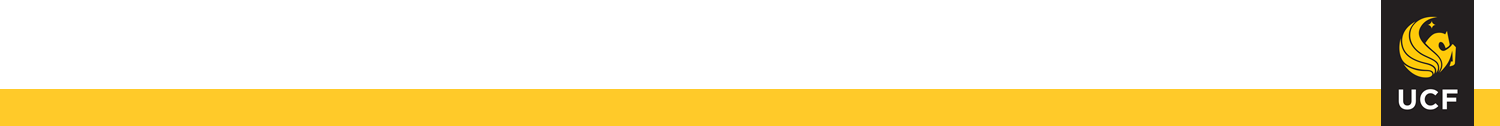 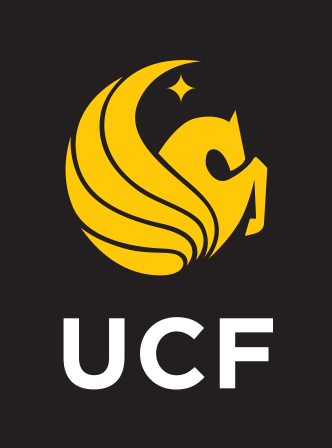 Simplified Parallel Resonant Converter
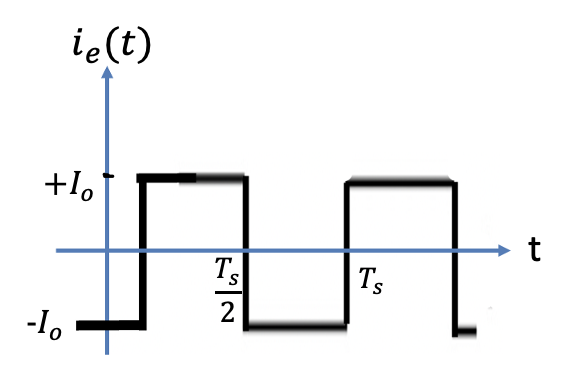 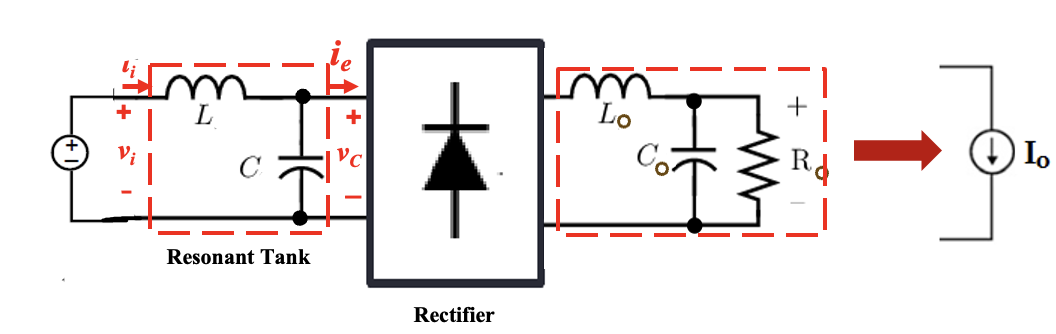 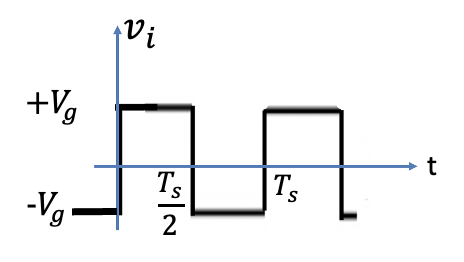 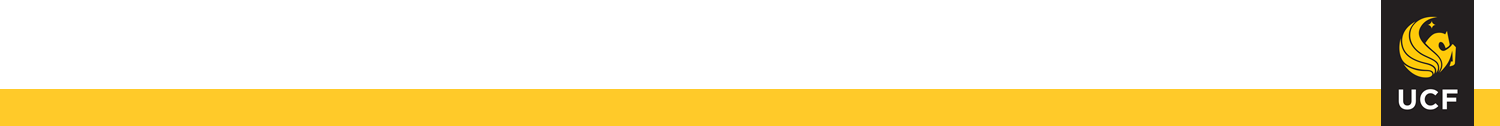 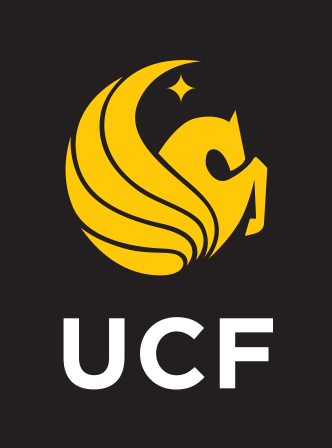 Steady-State Analysis
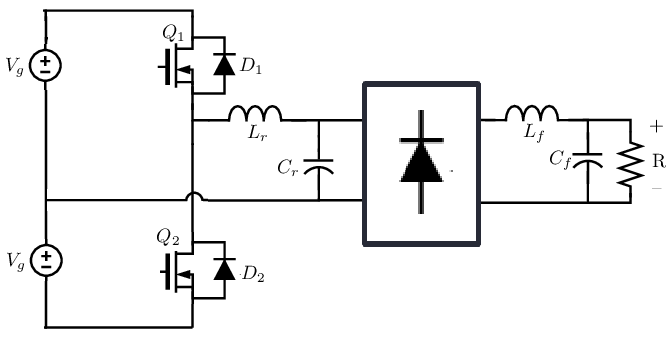 ie
ii
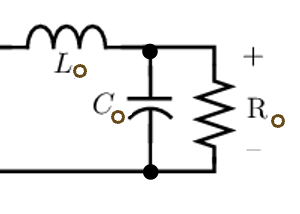 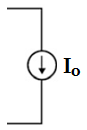 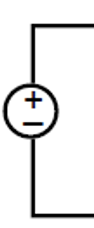 +

_
+

_
vi
vC
Resonant Tank
Rectifier
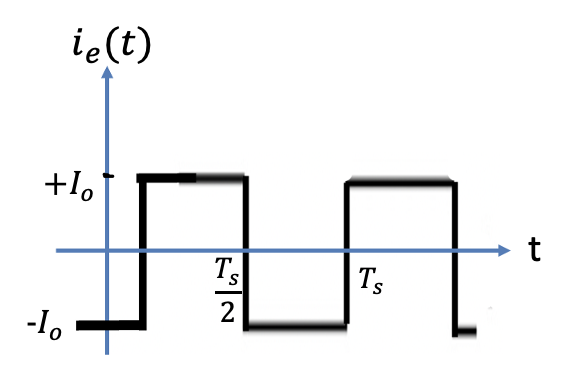 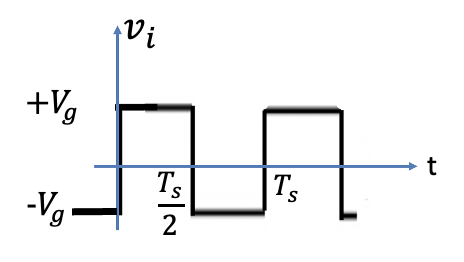 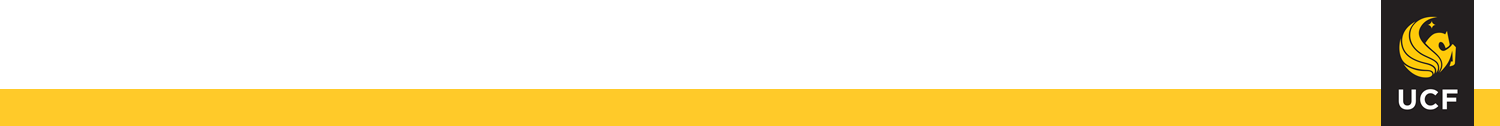 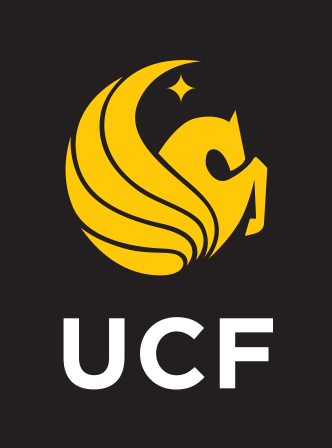 Steady-State Equivalent Circuits
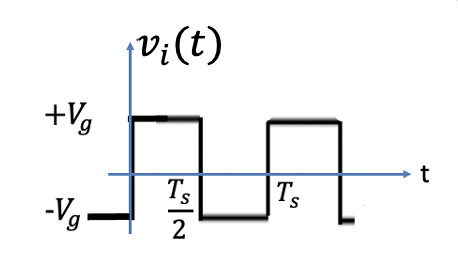 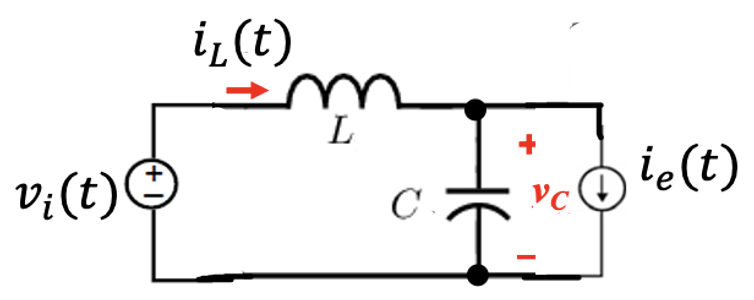 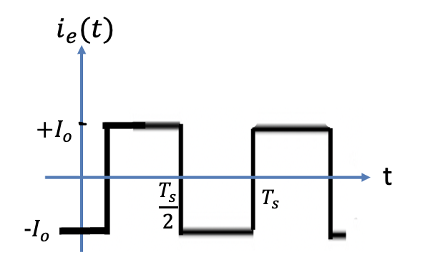 7
Steady-State Equivalent Circuits
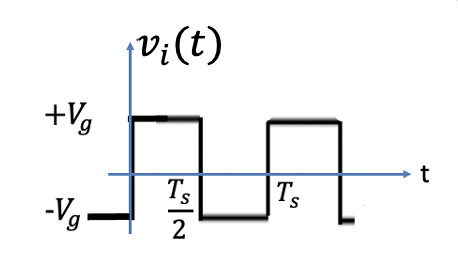 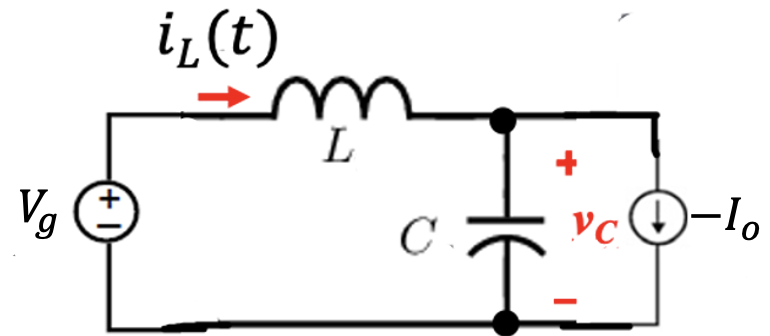 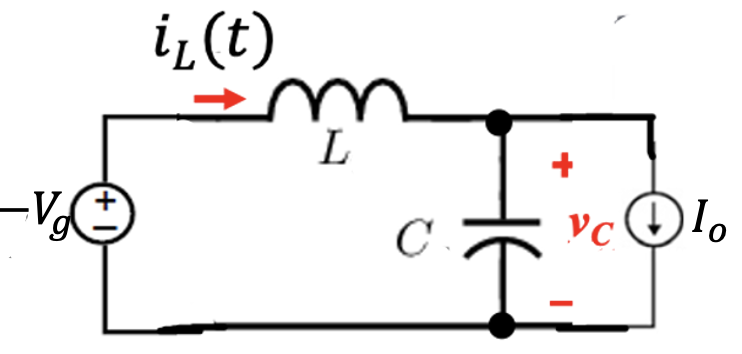 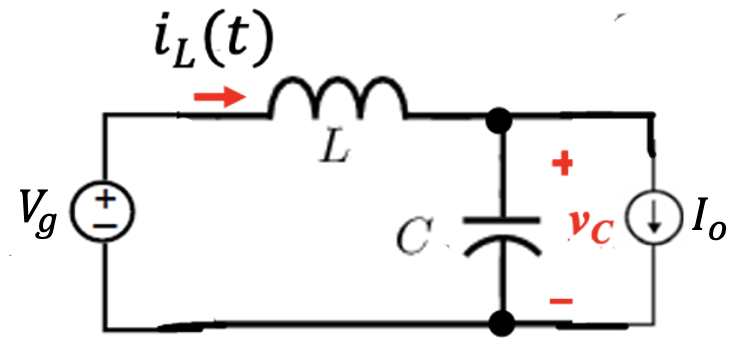 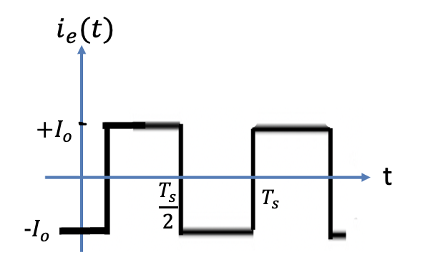 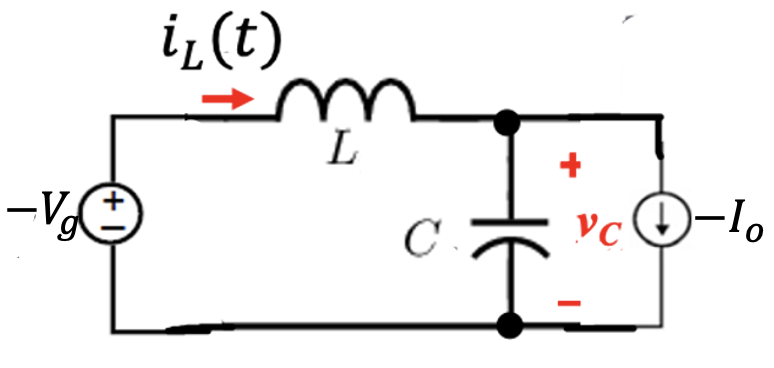 8
Steady-State Modes of Operation
Assume that we have we:
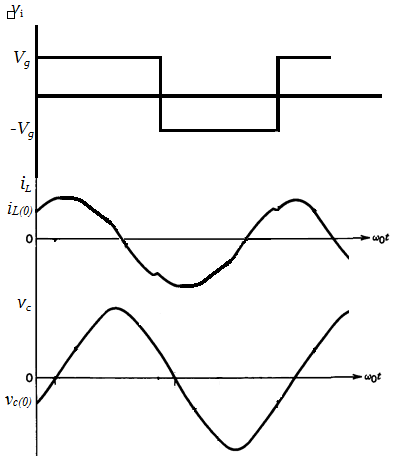 Mode 1 (t0 ≤ t < t1)
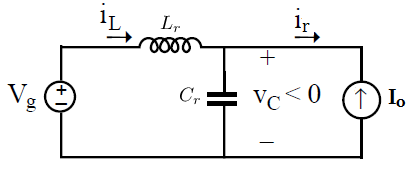 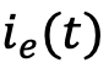 Q1: ON
Vc < 0
Vg >0
Initial Conditions:
iL(t0) = iL(0)
vc(t0) = vc(0)
Io
-Io
Interval Equations:
tx'
tx
Q1
t0 t1                  t2 t3                 t4
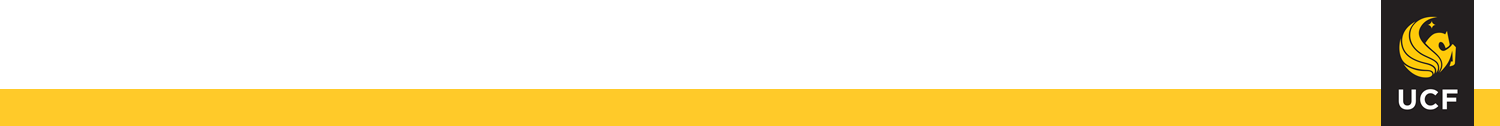 Ts
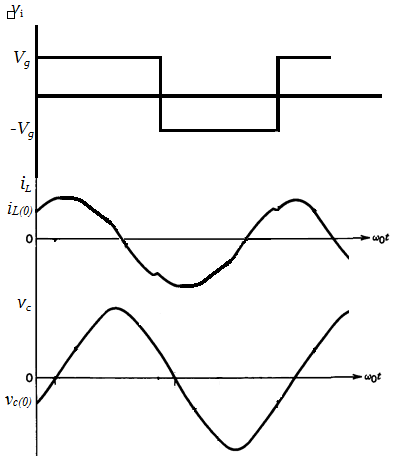 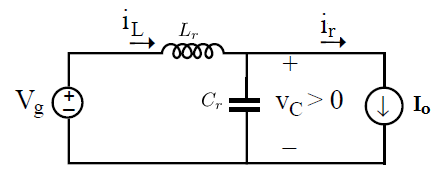 Mode 2 (t1 ≤ t < t2)
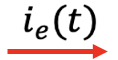 Q1: ON → DQ1: ON  
Vc > 0
Vg >0
Io
-Io
Interval Equations:
tx'
tx
DQ1
Q1
Q1
t0 t1                  t2 t3                 t4
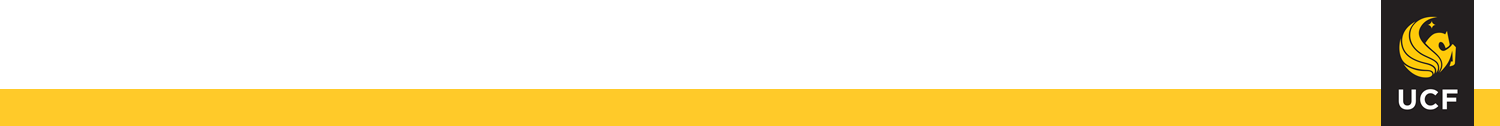 Ts
Mode II (Flyback diode)
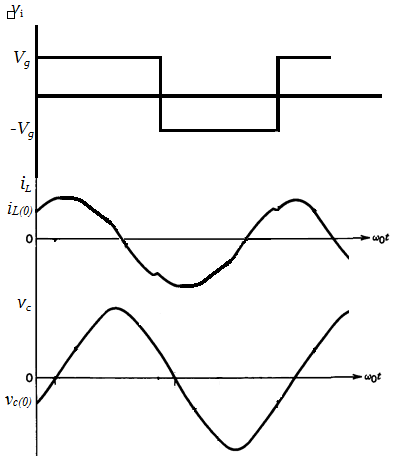 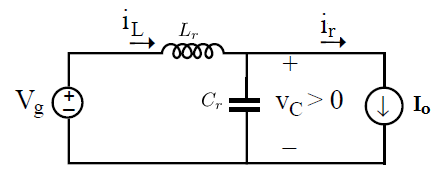 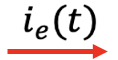 Io
-Io
Interval Equations:
tx'
tx
DQ1
Q1
Q1
t0 t1                  t2 t3                 t4
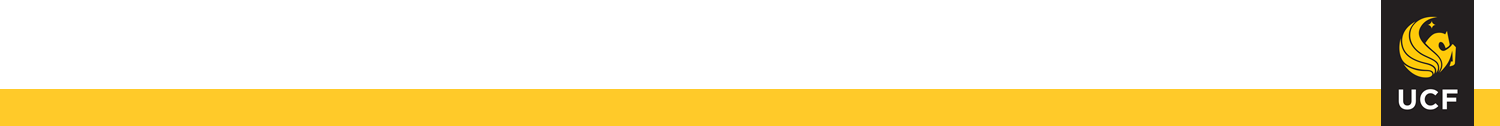 Ts
Mode II (Flyback diode)
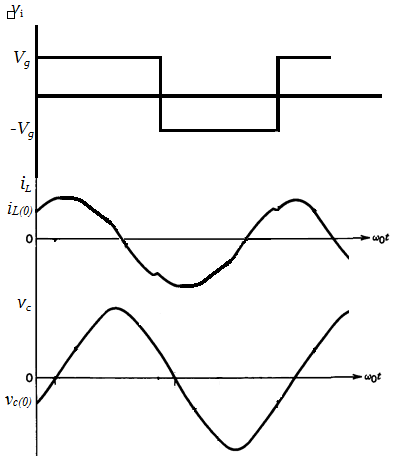 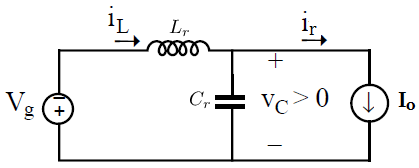 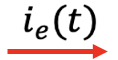 Mode 3 (t2 ≤ t < t3)
Q2: ON 
Vc > 0
Vg <0
Io
-Io
Interval Equations:
tx'
tx
DQ1
Q1
Q1
Q2
t0 t1                  t2 t3                 t4
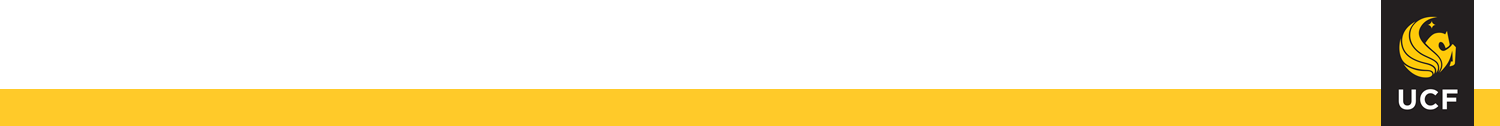 Ts
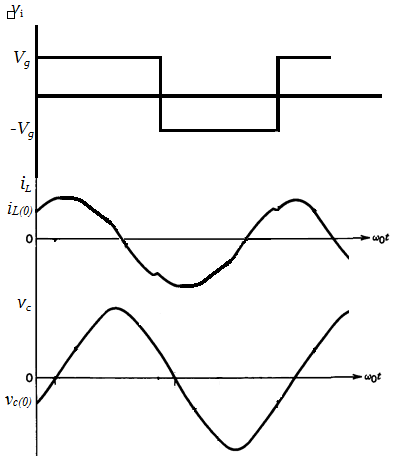 Mode 4 (t3 ≤ t < t4)
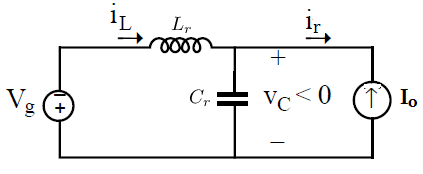 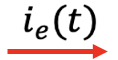 Q2: ON → DQ2: ON 
Vc < 0
Vg <0
Io
-Io
Interval Equations:
tx'
tx
DQ2
DQ1
Q2
Q1
Q1
Q2
t0 t1                  t2 t3                 t4
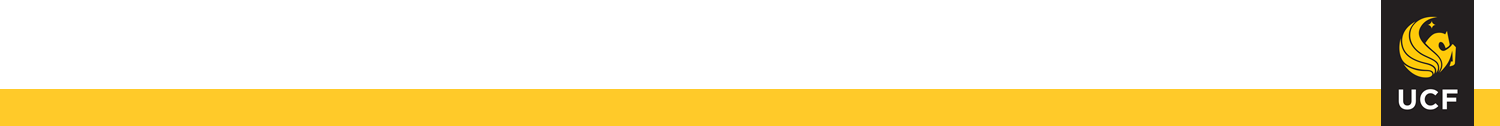 Ts
Steady-State Voltage Gain
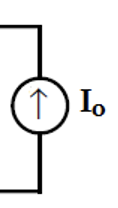 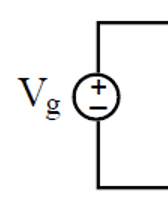 Define normalized values:
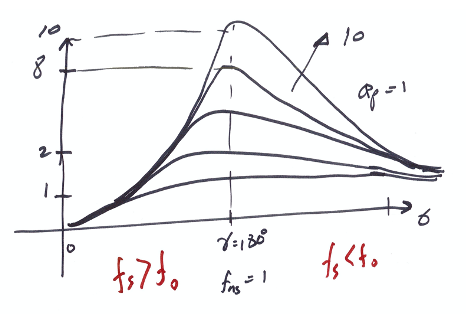 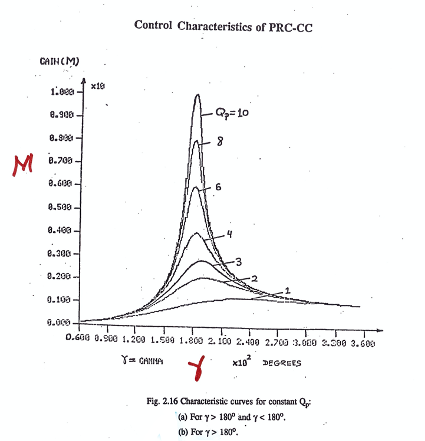 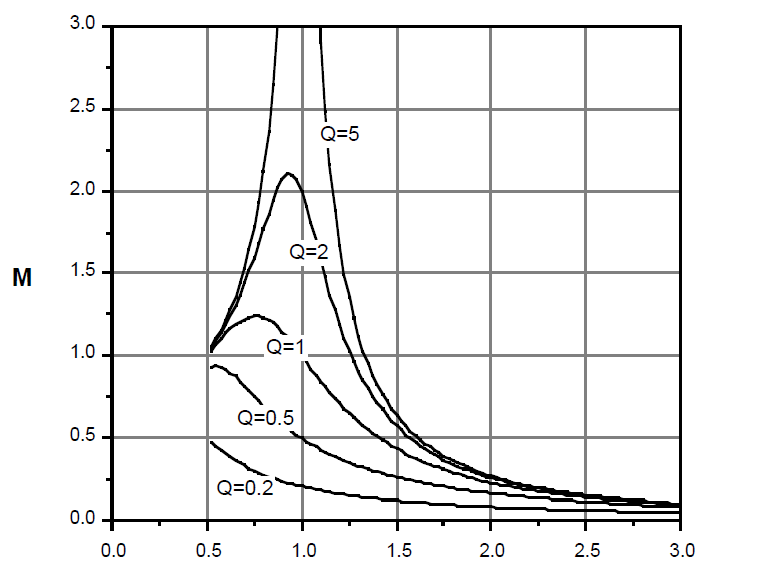 Q
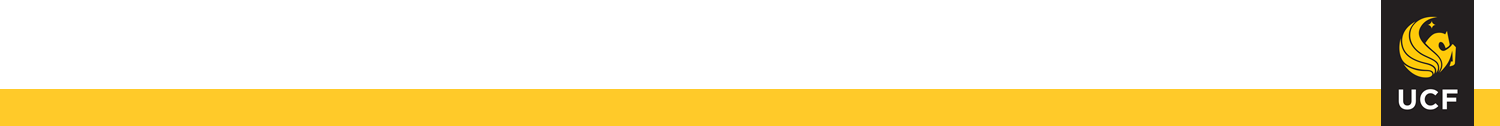 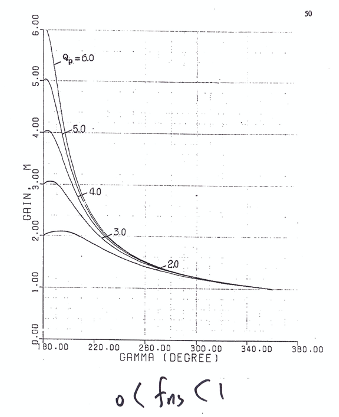